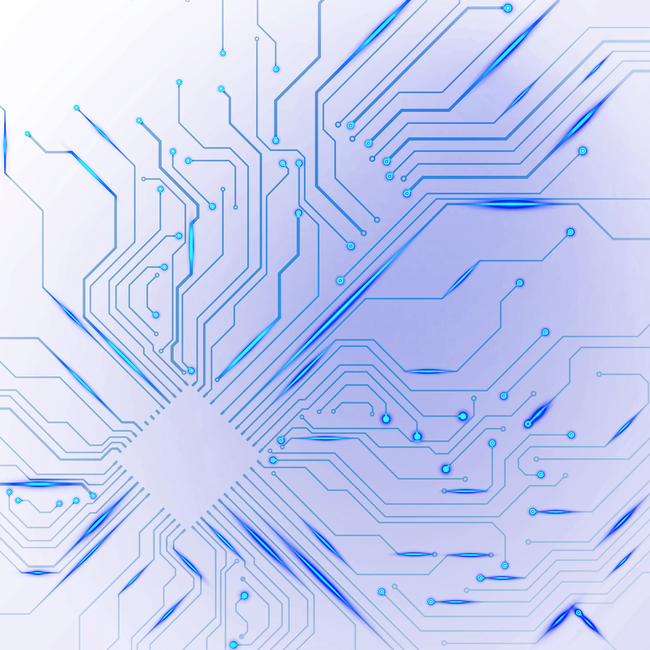 单击添加标题
202X
通用于计划总结/工作汇报/述职报告等
There are moments in life when you miss someone so much that you just want to pick them from your dreams and hug them for real!
202X-09-07
PPT818
主目录
CONTENTS
The user can demonstrate on a projector or computer, or print the presentation and make it into a film to …
年度工作概述
THE Scenery DESIGN
成功项目展示
THE Scenery DESIGN
工作完成情况
THE Scenery DESIGN
未来工作计划
THE Scenery DESIGN
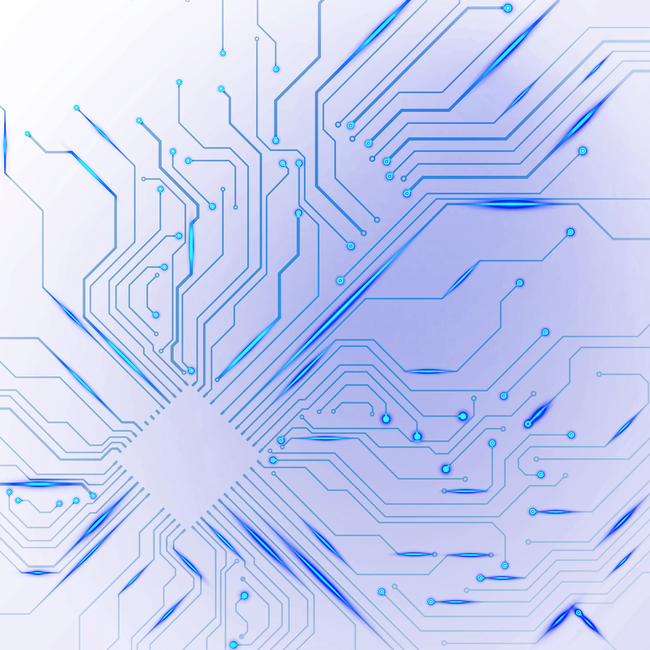 Project Introduction
年度工作概述
添加相关标题文字
添加相关标题文字
添加相关标题文字
添加相关标题文字
1
点击添加文本 点击添加文本
点击添加文本 点击添加文本
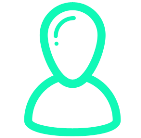 年度工作概述
THE Scenery DESIGN
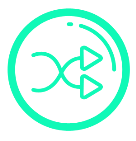 添加标题
添加标题
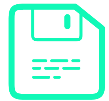 关键词
点击添加文本 点击添加文本
点击添加文本 点击添加文本
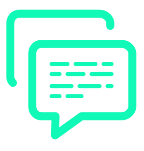 点击此处更换文本编辑文字点击此处更换文本编辑文字
点击此处更换文本编辑文字点击此处更换文本编辑文字
点击此处更换文本编辑文字点击此处更换文本编辑文字
点击此处更换文本编辑文字点击此处更换文本编辑文字
15%
40%
20%
加入标题
年度工作概述
THE Scenery DESIGN
点击此处更换文本编辑文字点击此处更换文本编辑文字
点击此处更换文本编辑文字点击此处更换文本编辑文字
点击此处更换文本编辑文字点击此处更换文本编辑文字
点击此处更换文本编辑文字点击此处更换文本编辑文字
35%
加入标题
70%
加入标题
92%
年度工作概述
THE Scenery DESIGN
加入标题
87%
加入标题
52%
加入标题

点击此处更换文本编辑文字
点击此处更换文本编辑文字
点击此处更换文本编辑文字
1
2
加入标题描述
3
点击此处更换文本编辑文字
点击此处更换文本编辑文字
点击此处更换文本编辑文字
1
加入标题描述
年度工作概述
THE Scenery DESIGN
加入标题描述
点击此处更换文本编辑文字
点击此处更换文本编辑文字
点击此处更换文本编辑文字
2
点击此处更换文本编辑文字
点击此处更换文本编辑文字
点击此处更换文本编辑文字
3
点击输入本栏的具体的说明分项内容。
年度工作概述
THE Scenery DESIGN
点击输入本栏的具体的说明分项内容。
点击输入本栏的具体的说明分项内容。
点击输入本栏的具体的说明分项内容。
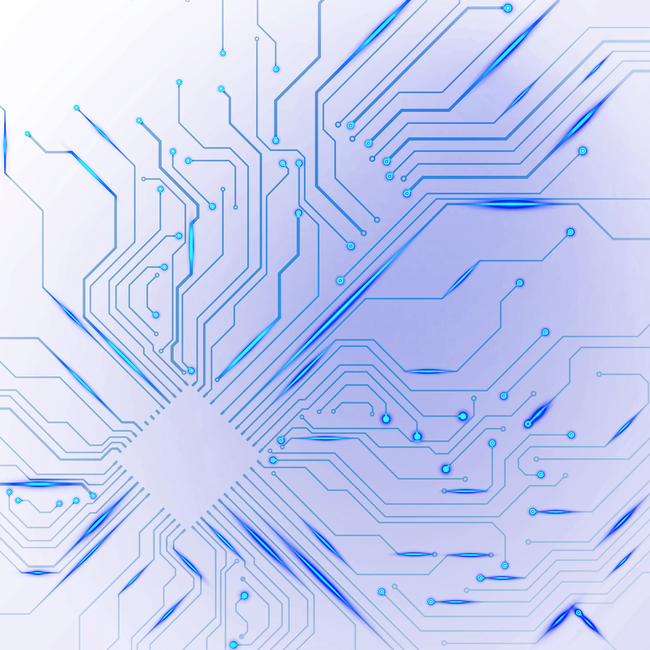 Project Introduction
工作完成情况
添加相关标题文字
添加相关标题文字
添加相关标题文字
添加相关标题文字
2
09%
03%
点击添加标题
点击添加标题
您的内容打在这里，或者通过复制您的文本后，在此框中选择粘贴，并选择只保留文字。
您的内容打在这里，或者通过复制您的文本后，在此框中选择粘贴，并选择只保留文字。
添加
标题
20%
68%
点击添加标题
点击添加标题
工作完成情况
THE Scenery DESIGN
您的内容打在这里，或者通过复制您的文本后，在此框中选择粘贴，并选择只保留文字。
您的内容打在这里，或者通过复制您的文本后，在此框中选择粘贴，并选择只保留文字。
75%
点击此处更换文本点击添加点击此处更换文本点击添加
点击此处更换文本点击添加点击此处更换文本点击添加
63%
57%
55%
43%
点击此处更换文本点击添加点击此处更换文本点击添加
点击此处更换文本点击添加点击此处更换文本点击添加
工作完成情况
THE Scenery DESIGN
21%
23%
18%
点击此处更换文本点击添加点击此处更换文本点击添加
点击此处更换文本点击添加点击此处更换文本点击添加
-05%
-12%
点击此处更换文本点击添加点击此处更换文本点击添加
点击此处更换文本点击添加点击此处更换文本点击添加
-23%
-45%
点击此处更换文本编辑文字
点击此处更换文本编辑文字
点击此处更换文本编辑文字
点击此处更换文本编辑文字
点击此处更换文本编辑文字
点击此处更换文本编辑文字
点击此处更换文本编辑文字
点击此处更换文本编辑文字
点击此处更换文本编辑文字
工作完成情况
THE Scenery DESIGN
点击此处更换文本编辑文字
点击此处更换文本编辑文字
点击此处更换文本编辑文字
您的内容打在这里，或者通过复制您的文本后，在此框中选择粘贴，并选择只保留文字。
01
02
工作完成情况
THE Scenery DESIGN
您的内容打在这里，或者通过复制您的文本后，在此框中选择粘贴，并选择只保留文字。
04
03
您的内容打在这里，或者通过复制您的文本后，在此框中选择粘贴，并选择只保留文字。
您的内容打在这里，或者通过复制您的文本后，在此框中选择粘贴，并选择只保留文字。
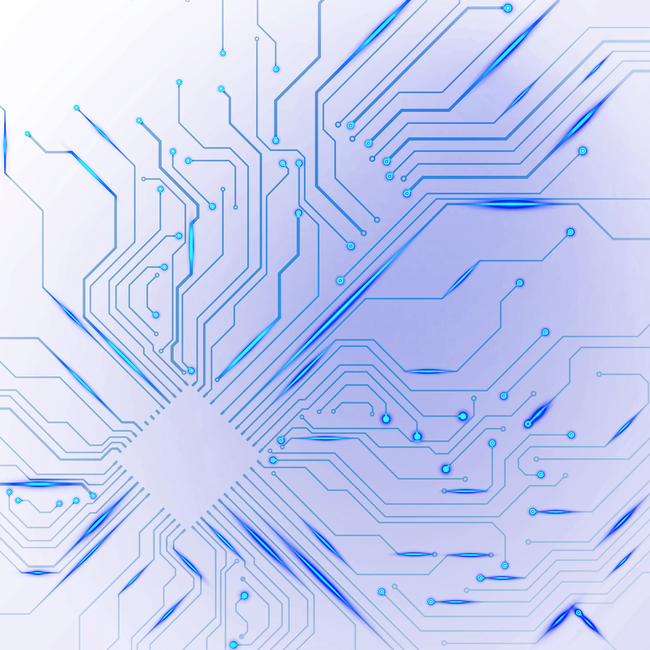 Project Introduction
成功项目展示
添加相关标题文字
添加相关标题文字
添加相关标题文字
添加相关标题文字
3
标题
点击此处更换文本编辑文字
点击此处更换文本编辑文字
点击此处更换文本编辑文字
点击此处更换文本编辑文字
点击此处更换文本编辑文字
点击此处更换文本编辑文字
点击此处更换文本编辑文字
点击此处更换文本编辑文字
1
2
EXCLUSIVE 

Sed ut perspiciatis unde omnis iste natus error sit voluptatem accusantium doloremque laudantium, totam rem aperiam,.
标题
标题
成功项目展示
THE Scenery DESIGN
点击此处更换文本编辑文字
点击此处更换文本编辑文字
点击此处更换文本编辑文字
点击此处更换文本编辑文字
点击此处更换文本编辑文字
点击此处更换文本编辑文字
点击此处更换文本编辑文字
点击此处更换文本编辑文字
3
4
标题
添加文字
添加文字
您的内容打在这里，或者通过复制您的文本后，在此框中选择粘贴，并选择只保留文字。您的内容打在这里，或者通过复制您的文本后，在此框中选择粘贴，并选择只保留文字。
您的内容打在这里，或者通过复制您的文本后，在此框中选择粘贴，并选择只保留文字。您的内容打在这里，或者通过复制您的文本后，在此框中选择粘贴，并选择只保留文字。
您的内容打在这里，或者通过复制您的文本后，在此框中选择粘贴，并选择只保留文字。您的内容打在这里，或者通过复制您的文本后，在此框中选择粘贴，并选择只保留文字。
您的内容打在这里，或者通过复制您的文本后，在此框中选择粘贴，并选择只保留文字。您的内容打在这里，或者通过复制您的文本后，在此框中选择粘贴，并选择只保留文字。
成功项目展示
THE Scenery DESIGN
标题
93%
点击此处更换文本编辑文字
点击此处更换文本编辑文字
标题
标题
82%
点击此处更换文本编辑文字
点击此处更换文本编辑文字
成功项目展示
THE Scenery DESIGN
70%
点击此处更换文本编辑文字
点击此处更换文本编辑文字
添加标题
此处添加详细文本描述，建议与标题相关并符合整体语言风格，语言描述尽量简洁生动。
25%
添加标题
此处添加详细文本描述，建议与标题相关并符合整体语言风格，语言描述尽量简洁生动。
55%
成功项目展示
THE Scenery DESIGN
添加标题
此处添加详细文本描述，建议与标题相关并符合整体语言风格，语言描述尽量简洁生动。
20%
添加标题
此处添加详细文本描述，建议与标题相关并符合整体语言风格，语言描述尽量简洁生动。
80%
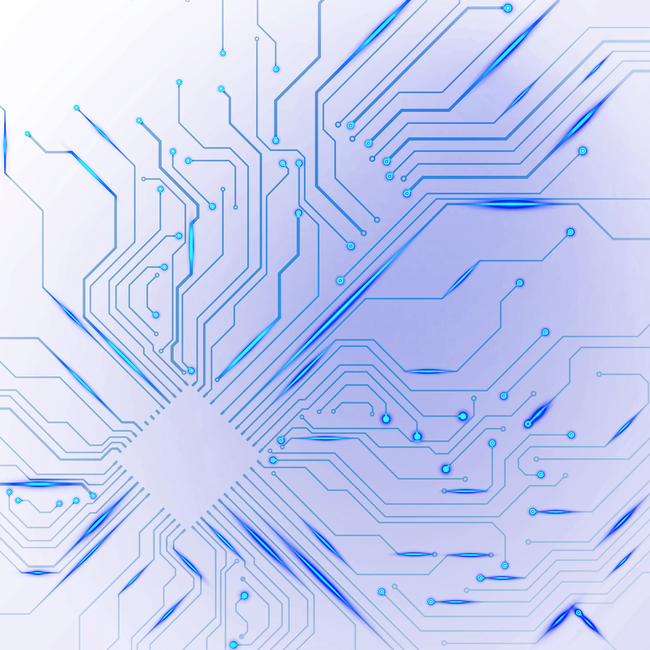 Project Introduction
未来工作计划
添加相关标题文字
添加相关标题文字
添加相关标题文字
添加相关标题文字
4
97%
39%
55%
未来工作计划
THE Scenery DESIGN
加入标题
加入标题
加入标题
点击此处更换文本编辑文字
点击此处更换文本编辑文字
点击此处更换文本编辑文字
点击此处更换文本编辑文字
点击此处更换文本编辑文字
点击此处更换文本编辑文字
请替换文字内容
请替换文字内容，添加相关标题，修改文字内容，也可以直接复制你的内容到此。请替换文字内容，添加相关标题，修改文字内容，也可以直接复制你的内容到此。请替换文字内容，添加相关标题，修改文字内容，也可以直接复制你的内容到此。请替换文字内容，添加相关标题，修改文字内容，也可以直接复制你的内容到此。请替换文字内容，添加相关标题，修改文字内容，也可以直接复制你的内容到此。请替换文字内容，添加相关标题，修改文字内容，也可以直接复制你的内容到此。
加入标题
加入标题
未来工作计划
THE Scenery DESIGN
请替换文字内容
请替换文字内容，添加相关标题，修改文字内容，也可以直接复制你的内容到此。请替换文字内容，添加相关标题，修改文字内容，也可以直接复制你的内容到此。请替换文字内容，，修改文字内容，也可以直接复制你的内容到此。请替换文字修改文字内容，也可以直接复制你的内容到此。请替换文字内容，添加相关标题，修改文字内容，也可以直接复制你的内容到此。
加入标题
加入标题
点击此处更换文本编辑文字点击此处更换文本编辑文字
点击此处更换文本编辑文字点击此处更换文本编辑文字
点击此处更换文本编辑文字点击此处更换文本编辑文字
点击此处更换文本编辑文字点击此处更换文本编辑文字
未来工作计划
THE Scenery DESIGN
79%
39%
90%
67%
54%
点击此处更换文本编辑文字点击此处更换文本编辑文字
点击此处更换文本编辑文字点击此处更换文本编辑文字
点击此处更换文本编辑文字点击此处更换文本编辑文字
点击此处更换文本编辑文字点击此处更换文本编辑文字
Fix Cost
Property
Cost
Interest
Another
Cost
Labor 
Payment
输入文本内容
点击此处更换文本编辑文字点击此处更换文本编辑文字点击此处更换文本编辑文字
点击此处更换文本编辑文字点击此处更换文本编辑文字点击此处更换文本编辑文字
点击此处更换文本编辑文字点击此处更换文本编辑文字点击此处更换文本编辑文字
未来工作计划
THE Scenery DESIGN
输入文本内容
点击此处更换文本编辑文字点击此处更换文本编辑文字点击此处更换文本编辑文字
点击此处更换文本编辑文字点击此处更换文本编辑文字点击此处更换文本编辑文字
点击此处更换文本编辑文字点击此处更换文本编辑文字点击此处更换文本编辑文字
输入文本内容
点击此处更换文本编辑文字点击此处更换文本编辑文字点击此处更换文本编辑文字
点击此处更换文本编辑文字点击此处更换文本编辑文字点击此处更换文本编辑文字
点击此处更换文本编辑文字点击此处更换文本编辑文字点击此处更换文本编辑文字
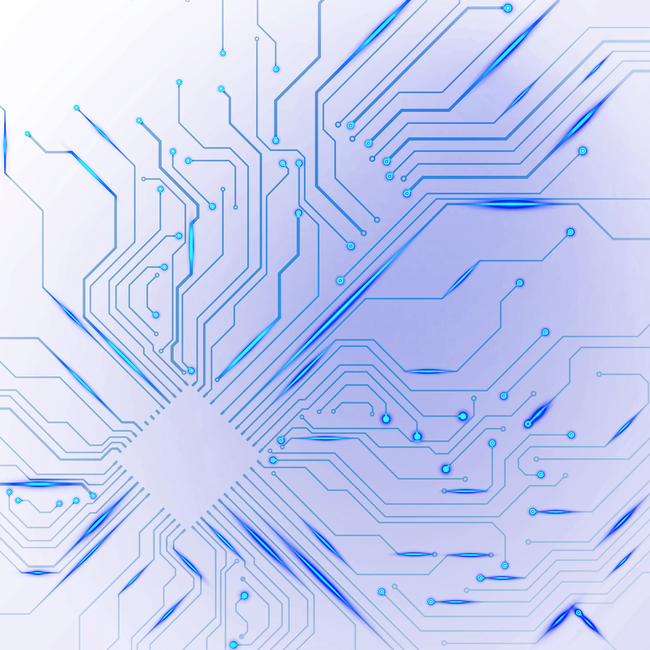 谢谢您的观看！
202X
通用于计划总结/工作汇报/述职报告等
There are moments in life when you miss someone so much that you just want to pick them from your dreams and hug them for real!
202X-9
PPT818